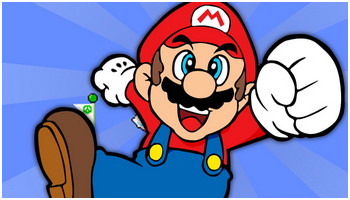 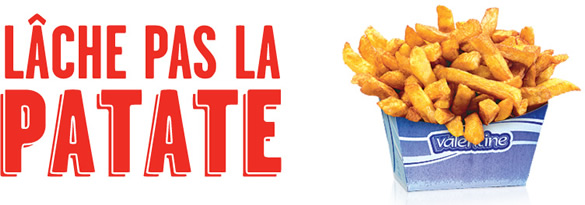 Mes défis
Lever la main.
Garder mon matériel propre. 
Faire ma lecture chaque soir.
Attendre mon tour. 
Changer mes souliers.
Sortir mon matériel au bon moment.
Attendre le signal de l’enseignant pour sortir de la classe. 
Utiliser ma belle écriture.
Être à l’écoute lorsque l’enseignant parle. 
Prendre mon temps pour faire le travail demandé.
Me mettre à la tâche rapidement. 
Être respectueux avec les autres.
Ranger mes feuilles au bon endroit.
M’occuper de ma fougère.
Démarrer mes moteurs.